Lettura e commento delle  elegie di Properzio
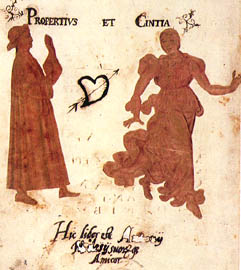 LEZIONE 3, A.A. 2024-2025
Il distico elegiaco (1)
Il metro utilizzato dall’elegia latina è il distico elegiaco; si parla di distico perché l’unità poetica di base è costituita da 2 versi, un esametro (più lungo) e un pentametro (più corto). 
Un esametro è un verso costituito da 6 (esa-) piedi, ossia piccole parti di verso una dopo l’altra; nel pentametro, i piedi sono 5 (penta-). Questi piedi  sono chiamati, nell’esametro e nel pentametro, dattili o spondei. 
Come si costituisce un piede? Esso è composto da una breve sequenza di sillabe, che vengono giudicate in base alla loro lunghezza; esse, infatti, possono essere «brevi» o «lunghe». Le sillabe brevi venivano pronunciate più velocemente, mentre quelle lunghe con più lentezza.
Il distico elegiaco (2)
Non sappiamo, però, come i Greci e i Latini leggessero effettivamente la loro poesia; tuttavia cerchiamo di riprodurre la scansione dei piedi mettendo l’accento sulle sillabe lunghe e lasciando atone quelle brevi. 
Da qui, la «cantilena» che si sente quando leggiamo la poesia latina e greca.
L’Inizio dell’Amore per Cinzia
Elegia I, 1 (vv. 1-8)
Cynthia prima suis miserum me cepit ocellis,
contactum nullis ante cupidinibus.
Tum mihi constantis deiecit lumina fastus
et caput impositis pressit Amor pedibus,
donec me docuit castas odisse puellas
improbus, et nullo uiuere consilio. 
Et mihi iam toto furor hic non deficit anno,
cum tamen aduersos cogor habere deos.
Traduzione
Cinzia, per prima ha fatto prigioniero me, sventurato, coi suoi occhi,
io che mai prima ero stato toccato dalla passione.
Da allora Amore mi fece abbassare gli occhi ostinatamente alteri
e mi calcò il capo, premendovi sopra i piedi
finché m’insegnò, crudele (qual è), a detestare le fanciulle perbene
e a condurre una vita senza senno.
E già da un anno intero questa follia non m’abbandona,
mentre sono costretto ad avere gli dèi avversi.
Commento (1)
Il componimento, e dunque l’intera produzione di Properzio, inizia nel nome di Cinzia, la donna amata. 
v. 1, miserum me cepit: dal vebo capio, «prendere», anche in senso quasi militaresco (i captivi sono i prigionieri di guerra). 
v. 1, suis ocellis: ocellis è diminutivo di oculi, con valore affettivo. L’amore di Cinzia passa prima di tutto attraverso gli occhi, secondo un topos della poesia amorosa. Lo utilizza anche Dante nella Vita Nova: Ne li occhi porta la mia donna Amore, / per che si fa gentil ciò ch’ella mira / ov’ella passa, ogn’om ver lei si gira, / e cui saluta fa tremar lo core (cap. XXI).
Commento (2)
V. 2: per il poeta, quello di Cinzia è il primo amore. Il termine cupidinibus viene tradotto con «passione», ma potrebbe anche essere scritto con la maiuscola ad indicare la personificazione degli Amorini, figure tipiche della letteratura e dell’arte ellenistica. 
V. 3, constantis deiecit lumina fastus: mi ha fatto abbassare gli occhi (lumina) caratterizzati da costante alterigia (genitivo di qualità). Anche l’idea dell’uomo che abbassa lo sguardo di fronte alla donna è tipico della poesia amorosa; Dante, nel passo sopra citato, continua: «sì che, bassando il viso, tutto smore, / e d’ogni suo difetto allor sospira /fugge dinanzi a lei superbia ed ira».
Commento (3)
v. 4, caput impositis pressit Amor pedibus: l’immagine di Amore (personificato) che schiaccia la testa dell’innamorato è molto forte. È di nuovo una metafora bellica: così faceva il gladiatore o il soldato vincitore sull’avversario. 
v. 5, castas odisse puellas: Amore insegna al poeta a ripudiare le fanciulle perbene e le relazioni coniugali morigerate, secondo la tradizione romana. 
v. 6, nullo uiuere consilio: Amore insegna invece a Properzio a vivere al di fuori delle convenzioni sociali, in una condizione di sostanziale emarginazione.
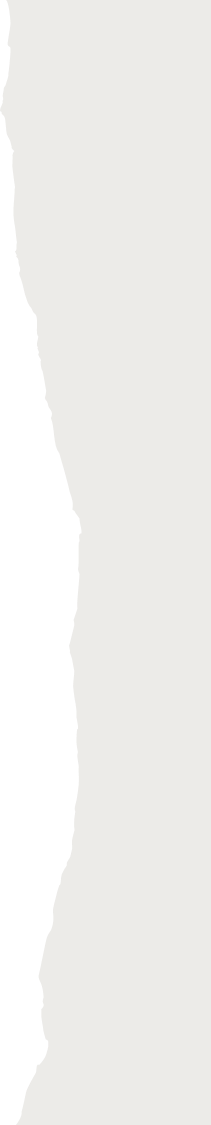 Gli Amorini (mosaico, III sec. d.C. Pafo)
Commento (4)
v. 7, furor: la passione di Properzio per Cinzia, che dura da un anno, è qualificata come «furor», ossia «pazzia» (cfr. Orlando furioso). È qualcosa di inevitabile, per il poeta. Da notare la contrapposizione con consilium, del verso precedente. 
v. 8, aduersos cogor habere deos: il verbo cogo ha il valore di «costringere»: la passione amorosa rende dunque Properzio uno schiavo della sua donna (servitium amoris). Tuttavia, questo amore è infelice: Properzio ha gli dei avversi, ossia, nonostante il suo sentimento sia sincero, non trova una reale corrispondenza.
Elegia I, vv. 9-14
Milanion nullos fugiendo, Tulle, labores
saeuitiam durae contudit Iasidos.
Nam modo Partheniis amens errabat in antris,
ibat et hirsutas ille uidere feras; 
ille etiam Hylaei percussus uulnere rami
saucius Arcadiis rupibus ingemuit.
Traduzione
Traduzione vv. 9-14
Milanione, accettando ogni prova, o Tullo
piegò la crudeltà dell’insensibile Iaside.
Infatti, ora si aggirava fuori di sé per le grotte del Partenio,
ora andava a scovare le fiere irsute;
anche lui, colpito dalla clava di Ileo,
ferito, rivolse il suo lamento alle rupi d’Arcadia.
Commento: il mito di milanione e atalanta
Properzio paragona la propria vicenda al mito di Milanione, che riuscì a vincere, dopo lunghe prove, l’amore di Atalanta (definita con il patronimico di Iaside in quanto figlia di Iaso; il genitivo ha la desinenza greca, -os). 
Si tratta di un mito poco noto, in cui Milanione difende Atalanta, vergine cacciatrice, dalla violenza dei centauri Reto e Ilèo, restando ferito da una freccia di quest’ultimo e riuscendo, infine, a conquistare l’amore della fanciulla. 
Atalanta era stata esposta alla nascita sul monte Partenio, in Arcadia, e allevata da un’orsa; per questo, era divenuta vergine cacciatrice ostile alle nozze.
Atalanta e ippomene (1)
Il mito più comune riguardante la figura della giovane Atalanta è, però, un altro. 
Secondo la versione più conosciuta, Atalanta, anni dopo essere stata abbandonata sul Partenio, viene riconosciuta dal padre, che la vorrebbe dare in sposa. Ella accetta di concedersi solo a chi la batta in una gara di corsa, con la cruda condizione di condannare a morte i pretendenti da lei sconfitti, poiché un oracolo le aveva predetto che il giorno in cui avesse preso marito, avrebbe perduto tutte le sue abilità. 
Il coraggioso Ippomene, conscio del pericolo, decide di partecipare ugualmente alla gara per l’amore che prova per lei.
Atalanta e ippomene (2)
Per farlo, chiede aiuto a Venere. La Dea accoglie la preghiera di Ippomene e gli dona tre pomi d’oro, consigliandogli di farli cadere a uno a uno, durante la competizione, allo scopo di rallentare la velocità della ninfa per poi vincerla e dunque prenderla in sposa. 
Atalanta, cedendo alla tentazione di raccogliere i pomi, si vede superata dal giovane Ippomene e pur preoccupata d’essere vinta, prova inaspettato sollievo all’idea che un simile coraggioso pretendente non debba morire per lei. Tra i due sboccia, così, l’amore. 
Questo mito è raccontato anche dalle Metamorfosi di Ovidio (libro X);
Guido reni, atalanta e Ippomene1618-1619, Museo del Prado (Madrid)
Commento
V. 9, Tulle. Il termine, al vocativo, è il nome del destinatario del componimento (ed essendo il componimento proemiale, di tutto il libro). Tullo è Volcacio Tullo, amico e coetaneo del poeta, di nobile famiglia (lo zio fu console con Ottaviano nel 33 a.C.). Properzio si rivolge più volte a lui nel I libro. 
V. 11, amens. Milanione è fuori di sé, come Properzio agisce nullo consilio. 
V. 11, Partheniis … in antris. Le grotte del monte Partenio, situato nella regione greca dell’Arcadia; è il luogo dove viveva Atalanta. 
V. 13, Ille etiam. Con queste parole, Properzio rende esplicito il paragone tra la sua situazione e quella di Milanione, dato che entrambi si lamentano per il loro amore.
Elegia I, vv. 15-18
Ergo uelocem potuit domuisse puellam:
tantum in amore preces et bene facta ualent.
in me tardus Amor non ullas cogitat artis,
nec meminit notas, ut prius, ire uias.

Così poté domare la rapida fanciulla:
tanto in amore valgono le preghiere e le buone azioni.
Nel mio caso, invece, l’Amore pigro non riesce ad escogitare espedienti,
e non si ricorda di percorrere, come prima, le note vie.
Commento
V. 15, uelocem … puellam. L’autore sembra riferirsi qui alla versione più nota del mito, in cui è Ippomene, e non Milanione, a superare Atalanta nella corsa. 
V. 16, preces et bene facta ualent. Milanione riesce nella sua impresa perché sostenuto dalle divinità (Atena) e perché agisce con sani principi, mentre il poeta è un reietto. 
V. 17, tardus Amor. solo per il poeta Amore è “pigro” e non sa trovare un mezzo per fare innamorare Cinzia. Eppure, è un dio velocissimo e alato, che solitamente scocca dardi fulminei. È qui rovesciato il topos ellenistico della tempestività di Amore.
Elegia I, vv. 19 – 23
At uos, deductae quibus est fallacia lunae
et labor in magicis sacra piare focis,
en agedum dominae mentem conuertite nostrae,
et facite illa meo palleat ore magis! 
tunc ego crediderim uobis et sidera et amnis
posse Cytaeines ducere carminibus.
Traduzione vv. 19-23
Ma voi, che fate credere di aver tirato giù la luna,
e vi affannate a compiere riti propiziatori su magici altari,
suvvia, cambiate i sentimenti della mia donna
e fate che il suo viso impallidisca più del mio!
Allora io potrei credere che poi possiate indirizzare il corso
degli astri e dei fiumi con incantesimi della Cytea.
Commento (1)
In questa sezione, il poeta supplica le maghe perché facciano innamorare Cinzia. Egli le invoca con una preghiera. Il ricorso alla magia è un topos della poesia erotica greca e latina. 
V. 19, quibus… lunae: il poeta non sembra credere troppo in questa capacità soprannaturale, spesso indicata tra le prerogative delle maghe. 
V. 22, facite illa meo palleat ore magis. Il pallore del viso veniva visto come simbolo di innamoramento; per questo, Properzio chiede che ciò avvenga anche a Cinzia. 
V. 23, Cytaeines. Cytae, in Colchide sul Mar Nero, è la città di Medea, maga per eccellenza.
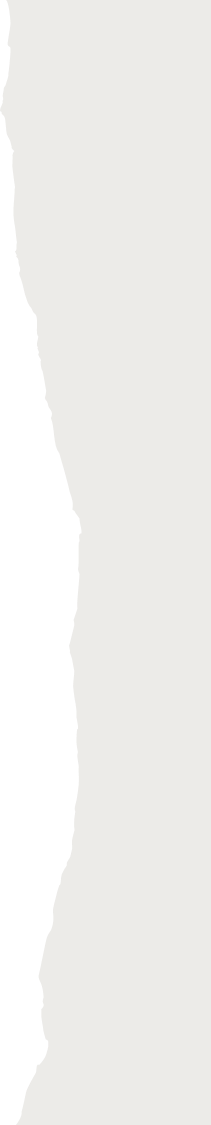 La magia a RomaFattucchiera e due donne. Mosaico, ante 79 d.C. Pompei, villa di Cicerone.
Elegia I, I vv. 25-32
Et uos, qui sero lapsum reuocatis, amici,
quaerite non sani pectoris auxilia.
fortiter et ferrum saeuos patiemur et ignis,
sit modo libertas quae uelit ira loqui.
ferte per extremas gentis et ferte per undas,
qua non ulla meum femina norit iter:
uos remanete, quibus facili deus annuit aure,
sitis et in tuto semper amore pares.
Traduzione
E voi, amici, che troppo tardi richiamate indietro chi è caduto,
cercate dei rimedi per il mio cuore malato.
Sopporterò con coraggio sia il bisturi sia le crudeli cauterizzazioni,
purché io abbia la libertà di dire ciò che l’ira mi suggerisce.
Portatemi fra genti e mari remoti,
dove nessuna donna conosca il mio cammino:
voi, a cui il dio annuì con orecchio benevolo, restate
e siate sempre concordi in amore tranquillo.
Commento (1)
Vv. 25-26. Richiesta fatta dall’amante infelice agli amici, perché lo aiutino a guarire dal male d’amore; essa sembra logicamente incompatibile con il precedente appello, rivolto alle maghe, di fare innamorare Cinzia, dato che o si prega di essere ricambiati o s’invoca la liberazione. Per rendere alternative le due richieste, si è pensato di correggere il tràdito et con aut. Oppure, si può considerare la preghiera alle maghe come la richiesta di una grazia considerata impossibile. 
V. 27. Il poeta sopporterà persino le operazioni chirurgiche (l’amore è visto come una malattia anche fisica). 
V. 28, libertas. La riconquista della libertà d’espressione propria di un uomo libero, finora repressa dalla donna/domina, segna la fine del servitium amoris. 
V. 31. Gli ultimi ad essere invocati sono gli amanti felici.
Elegia I, I vv. 33-38
In me nostra Venus noctes exercet amaras,
et nullo uacuus tempore defit Amor.
hoc, moneo, uitate malum: sua quemque moretur
cura, neque assueto mutet amore locum.
quod si quis monitis tardas aduerterit auris,
heu referet quanto uerba dolore mea!
Traduzione
Quanto a me, la mia Venere agita le mie notti amare,
e Amore non mi lascia neppure per un momento.
Vi avverto, evitate questo male: ciascuno resti fedele
alla propria amata né si allontani dal suo consueto amore.
Ché se qualcuno troppo tardi presterà attenzione ai miei ammonimenti,
con quanto dolore, ahimé, ricorderà le mie parole!
Commento
Dopo aver chiamato in causa altri soggetti (Milanione, le maghe, gli amici, gli amanti fortunati), il poeta ritorna a parlare di sé stesso, come all’inizio del componimento; è, dunque, una composizione ad anello. 
V. 33, nostra Venus. Il termine ha avuto varie interpretazioni: potrebbe essere inteso come riferito alla dea Venere, ma anche alla stessa Cinzia, «Venere» del poeta. 
Gli ultimi due distici contengono un’invocazione ai giovani innamorati, che sono immaginati come pubblico dell’opera. Properzio sa che solo conquistando il loro favore riuscirà ad assicurare la giusta lode ai propri carmi. Ciò è evidente in particolare in I 7, 23-24: “… allora / avrò il mio posto tra i talenti di Roma; i giovani / sul mio sepolcro non potranno non dire: ‘Sei qui / grande poeta della nostra passione’” (P. Fedeli).